Chapter 6
Using Frequency Counts to Look at Emotional Development
© 2017 Cengage Learning. All Rights Reserved.
Chapter 6Learning Objectives
To describe the characteristics and uses of a Frequency Count.
To discuss the core emotions and how they are displayed at different developmental levels.
To generate strategies a teacher can use to provide an emotionally secure environment in a classroom or group.
To examine behaviors at various ages that give concern about emotional development.
Using Frequency Counts  (Slide 1 of 2)
Recording method to measure how often a specified event occurs
Closed method—No details recorded
Measure the outcomes after implementing a strategy
Used to document frequently occurring behaviors
Used to measure prosocial and antisocial behavior
© 2017 Cengage Learning. All Rights Reserved.
Figure 6-2: Frequency Count Example
© 2017 Cengage Learning. All Rights Reserved.
Table 6-1: Method Recap
© 2017 Cengage Learning. All Rights Reserved.
[Speaker Notes: Frequency counts are used to measure frequently occurring behaviors.]
Using Frequency Counts (Slide 2 of 2)
How to Find the Time
Using Technology
What to Do with It
If it is focused on a child, it can measure the effects of an intervention strategy
It can be filed in the child’s folder
If it is on the whole group it can be a pre- and post-measurement of an intervention strategy, filed in the Class File rather than individual folders
Shared with child, family, group as appropriate
© 2017 Cengage Learning. All Rights Reserved.
Looking at Emotional Development (Slide 1 of 4)
Temperament
Activity level
Rhythmicity
Approach or withdrawal
Adaptability
Intensity of reaction
Threshold of responsiveness
Quality of mood
Distractibility
Attention span and persistence
© 2017 Cengage Learning. All Rights Reserved.
Looking at Emotional Development(Slide 2 of 4)
Socialization of Emotional Responses
Emotional intelligence: type of intelligence that controls emotions in a socially acceptable way
Core Emotions
Basic emotions present at birth from which other emotions evolve
Joy, Love, Happiness
Children under Stress
The Resilient Child
Anger and Aggression
© 2017 Cengage Learning. All Rights Reserved.
Looking at Emotional Development (Slide 3 of 4)
Joy, Love, Happiness
Children under Stress
The Resilient Child
Anger and Aggression
Accidental
Expressive
Instrumental
Hostile
Fear
Shyness, a Form of Fear
Sadness and Shame
© 2017 Cengage Learning. All Rights Reserved.
Figure 6-7: Types Of Aggression
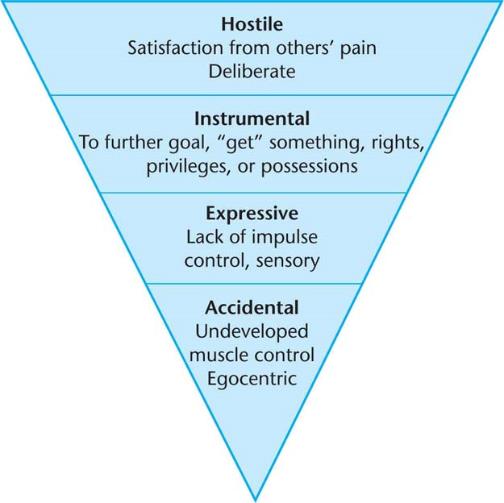 © 2017 Cengage Learning. All Rights Reserved.
Looking at Emotional Development (Slide 4 of 4)
The Development of Conscience
Conscience: internal voice that guides moral actions
Empathy: intellectual and emotional response to another person’s discomfort
The Absence of Joy
Failure to Thrive Syndrome: developmental delays caused by physical or emotional factors
©2017 Cengage Learning. All Rights Reserved.
Helping Children with Emotional Expression (Slide 1 of 3)
The Emotionally Secure Environment
Executive Function
Modeling
Direct instruction
Positive or negative reinforcement
© 2017 Cengage Learning. All Rights Reserved.
Helping Children with Emotional  Expression (Slide 2 of 3)
Challenging Behavior
“Behavior that interferes with learning or social engagement”
Intervention begins with assessment based on typical developmental behavior
Prevention of more serious social problems later
Bullying – Anti-social, coercive behavior that sets a pattern of aggression
© 2017 Cengage Learning. All Rights Reserved.
Helping Children with Emotional Expression (Slide 3 of 3)
Behaviors that Warrant Concern for Emotional Development
Infants and Toddlers
Preschoolers
Young School-Agers
What works?
© 2017 Cengage Learning. All Rights Reserved.
Helping All Children with  Emotional Development: Infants and Toddlers (Slide 1 of 2)
Watch for behavior that gives clues to:
Sensory integration – Organization of sensory information dependent on temperament and the duration and intensity of stimuli
Self-regulation – Ability to control reactions to stimuli and behavior
Watch for arousal, attention, affect ,and action
© 2017 Cengage Learning. All Rights Reserved.
Helping All Children with Emotional Development: Infants and Toddlers (Slide 2 of 2)
Emotional Development of Dual Language Learners
Emotional Development of Children with Disabilities
© 2017 Cengage Learning. All Rights Reserved.